December 2021
Simulation Evaluation of Restricted TWT
Date: 2021-12-10
Slide 1
M. Kumail Haider
December 2021
Abstract
Restricted TWT (r-TWT) facilitates delivery of Latency Sensitive Traffic (LST) by allocating SPs with start boundary protection and prioritized delivery of QoS Data frames of TIDs setup with the r-TWT schedule.

This contribution provides simulation analysis of performance of restricted TWT under various offered load and BSS configurations
Slide 2
M. Kumail Haider
December 2021
CID 6497
Slide 3
M. Kumail Haider
December 2021
General Simulation Setup
BSS and STA configuration
Single BSS: 1AP and three types of non-AP STAs:
DUT: STA with LST traffic: 32 TUs interval, DL 80Mbps, UL 20Mbps
RS-STA: r-TWT supporting STA with non-LST traffic
NRS-STA: Non r-TWT supporting STA with non-LST traffic
MAC/PHY Parameters
BW 80MHz, NSS 2, MCS 9 for DUT, MCS 4 for RS/NRS STAs
BA window 64,  max A-MSDU size: 4K bytes
R-TWT Parameters
Single r-TWT schedule with following params:
Wake Interval: 32 TUs
Duration (MinWakeDuration) = 8 TUs
Unannounced, trigger enabled
DUT operates in PS mode
Delay: measure layer-2 end-to-end delay
Queuing + medium access + TX till success
Slide 4
M. Kumail Haider
December 2021
Set 1: Simulation Scenario/Configuration
Compare latency performance of three schemes:
DUT uses default VI, N NRS-STAs : no r-TWT
DUT uses r-TWT, N NRS-STAs.     : r-TWT with all “legacy” STAs
DUT uses r-TWT, N RS-STAs         : r-TWT enabled/supporting network
Traffic of NRS/RS STAs
N/2 STAs have full buffer VI UL traffic
N/2 STAs have full buffer BE UL traffic
Increase N from 0-10 in steps of 2 (1 VI + 1 BE)
No SP extension for r-TWT, BUs are only delivered within the SP
Slide 5
M. Kumail Haider
December 2021
Set 1: Simulation Results (1) – Avg. Delay
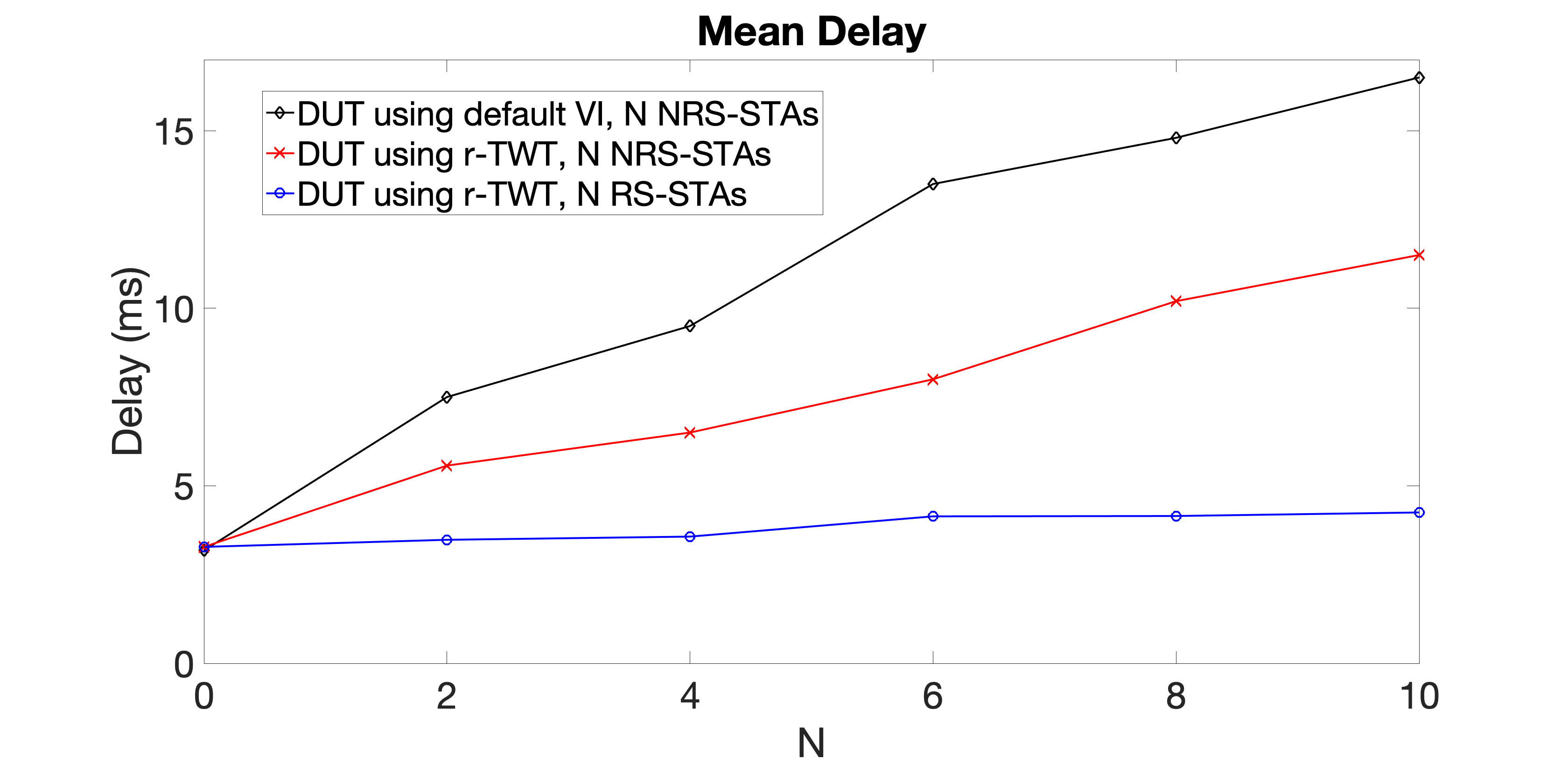 Stable and predictable delay obtained by r-TWT
Observations:
When all STAs support r-TWT, DUT achieves nearly constant delay despite the presence of increasing number of other STAs
DUT’s delay is deteriorated by the presence of legacy STAs, but is still better than not using r-TWT
Slide 6
M. Kumail Haider
December 2021
Set 1: Simulation Results (2) – 90, 95% Delay
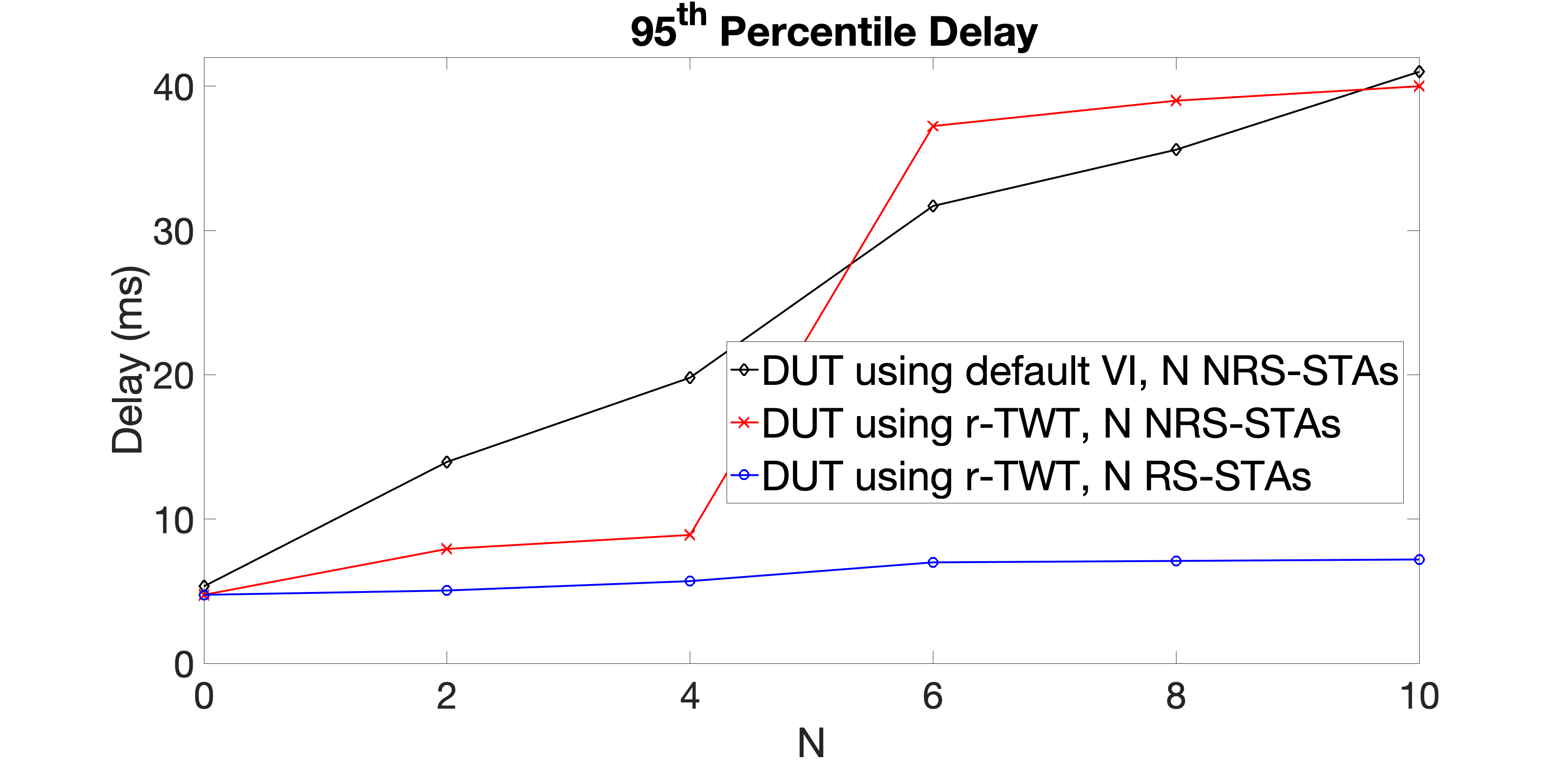 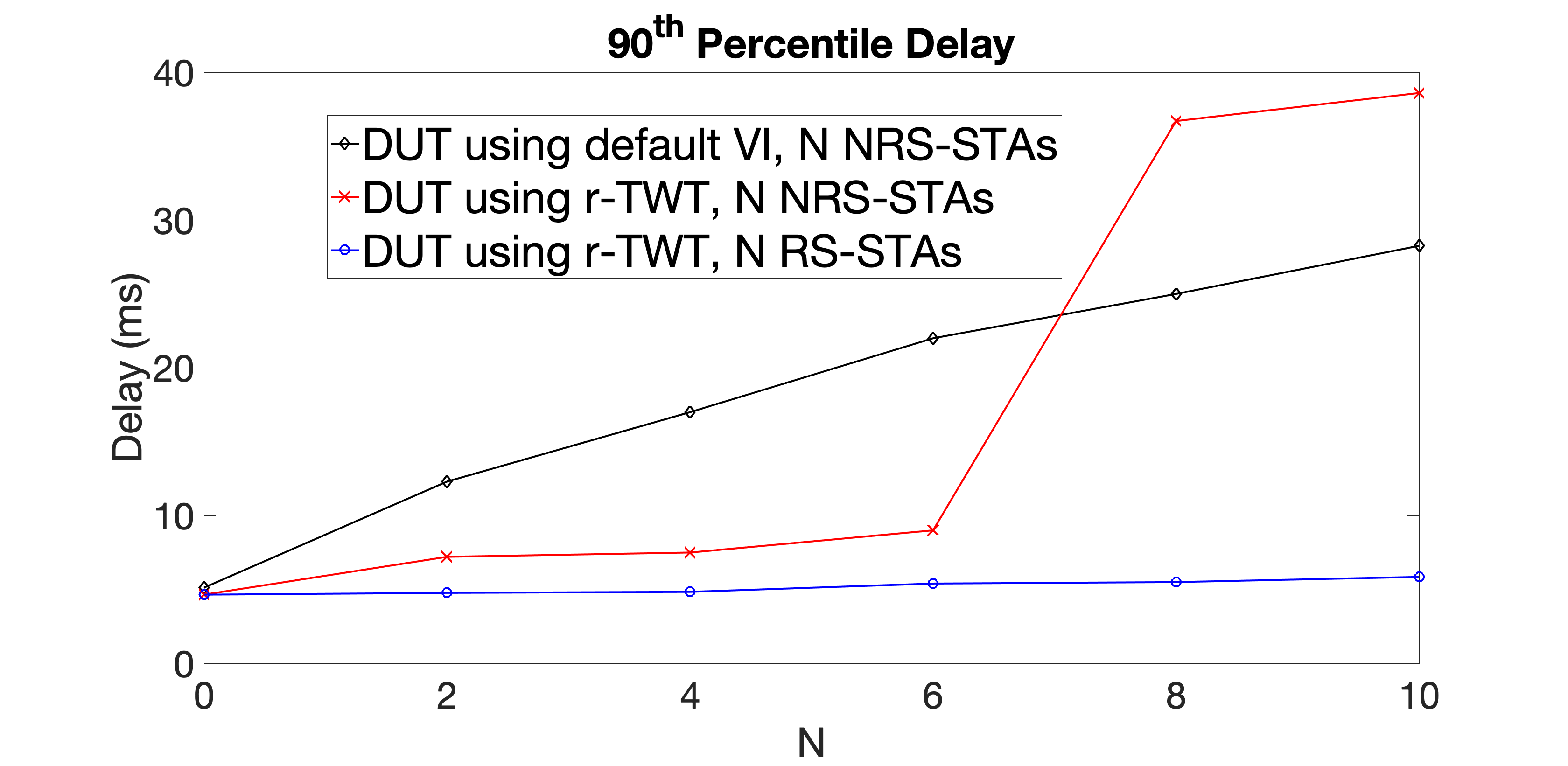 Observations:
As the number of NRS/legacy STAs increases beyond a threshold (6 in this scenario), some LST traffic has to wait for next SP to be delivered, causing tail latency to also exceed traffic interval (32 TUs). This is reflected by the “jump” at N = 8/6 in the above 90/95 percentile delays.
Slide 7
M. Kumail Haider
December 2021
Set 1: Simulation Results (3) – Delay CDF
Delay CDF comparison at N=10: 










Observations:
When all STAs are r-TWT supporting, LST is delivered within the SP for ~98% of cases
In presence of up to 10 NRS-STAs, there is a ~85% chance that LST is delivered within the SP
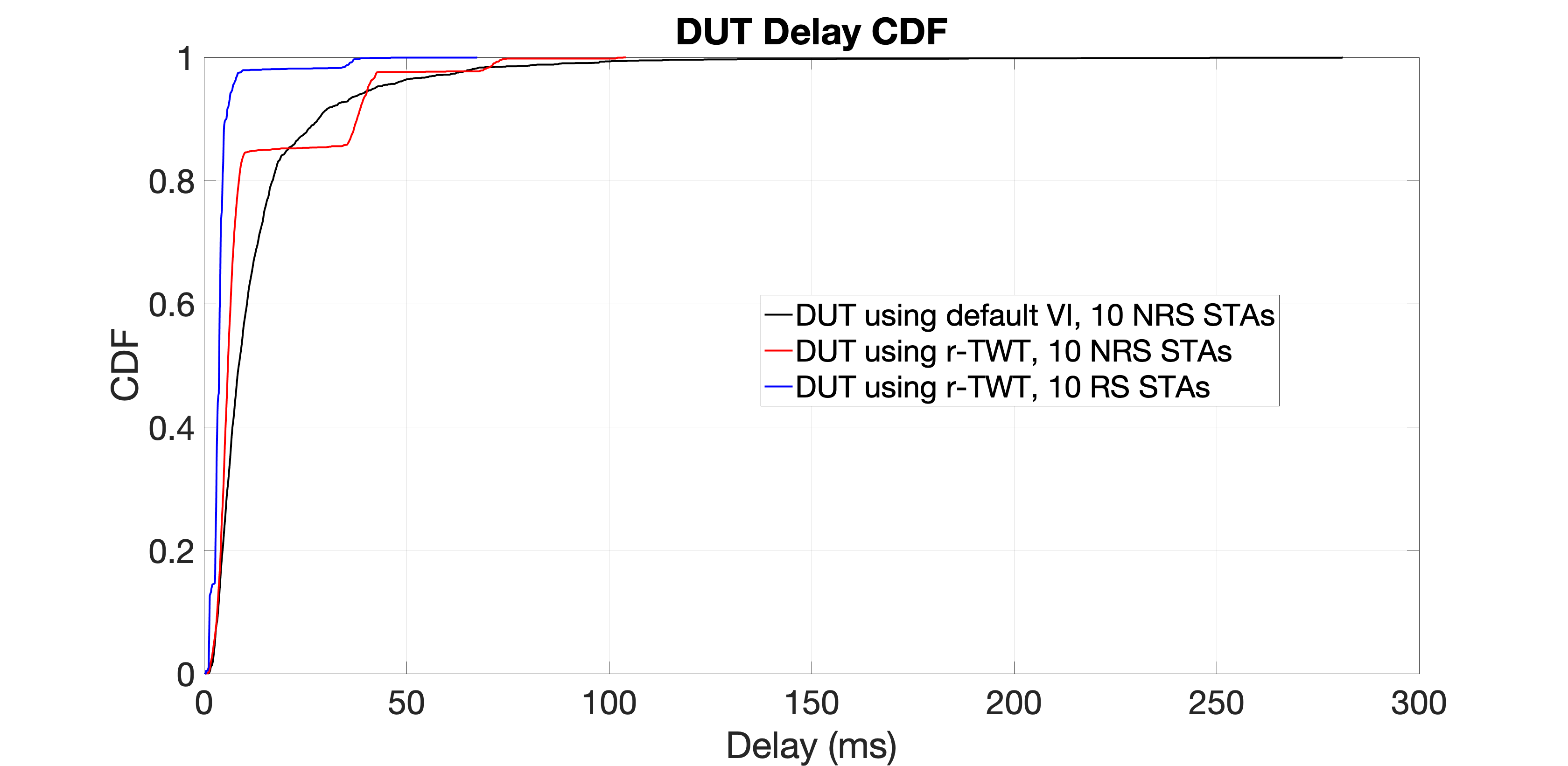 Slide 8
M. Kumail Haider
December 2021
Set 1: Simulation Results (4) – Sleep duration
Impact of r-TWT on DUT’s duty cycle/power saving








Notes:
For DUT using default VI scheme we implemented, DUT stays in Active Mode 100% of time (0% sleep) since it is competing with full buffer STAs, and that graph is omitted. 
DUT wakes up for beacons each BI, which accounts for 3-4%  awake time in all cases.
Observations:
R-TWT can help devices lower power consumption by sleeping outside the SPs, and going to sleep within SP after delivering LST and early terminating. 
Presence of NRS STAs may increase the DUT’s awake time, but DUT still achieved lower duty cycle than without r-TWT.
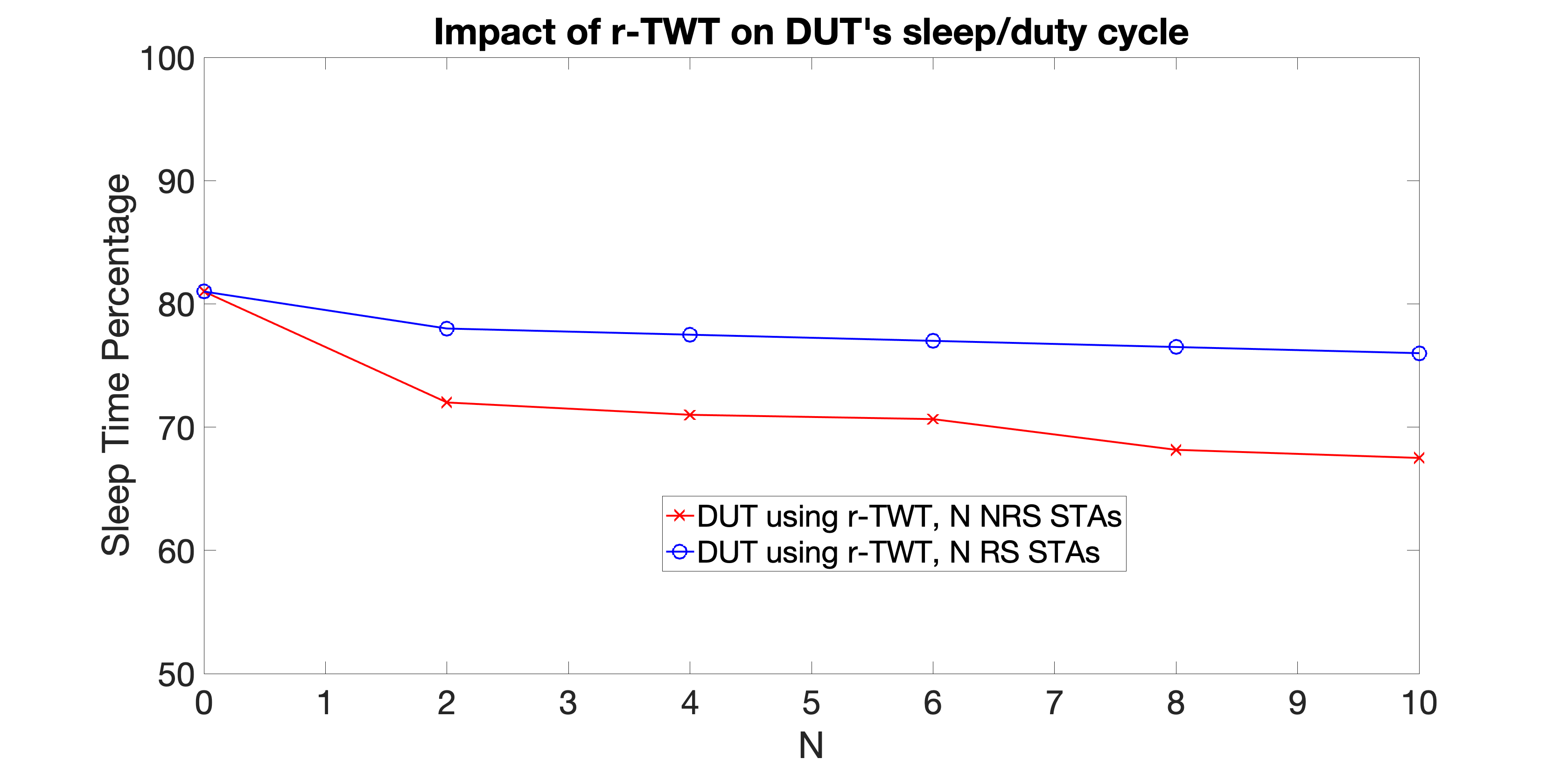 Slide 9
M. Kumail Haider
December 2021
Set 2: Simulation Scenario/Configuration
Repeat Set 1 but now with r-TWT with a simple SP extension mechanism
If the intended traffic didn’t finish by end of SP, the r-TWT STA stays awake till completing traffic – not ideal, but a simple simulation study of effect 
In our scenario, SP can always be extended as there is only one schedule
Slide 10
M. Kumail Haider
December 2021
Set 2: Simulation Results (1)
Throughput
With SP extension enabled, all schemes achieve 80/20 Mbps DL/UL; graphs are omitted for brevity.
Delay: 









Observation:
The negative impact of number of NRS-STAs to DUT using r-TWT is more contained (not linearly increasing as N increases)
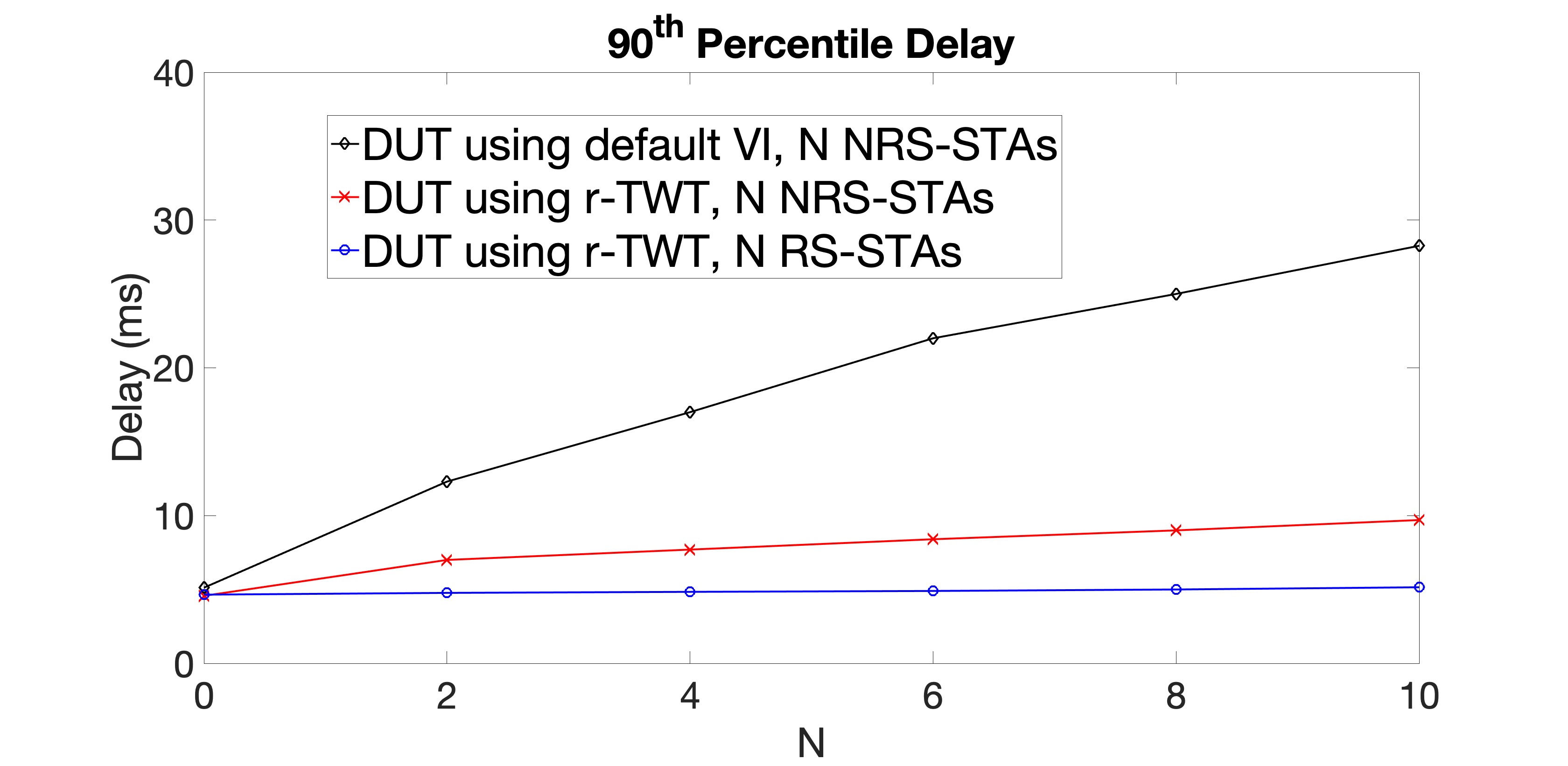 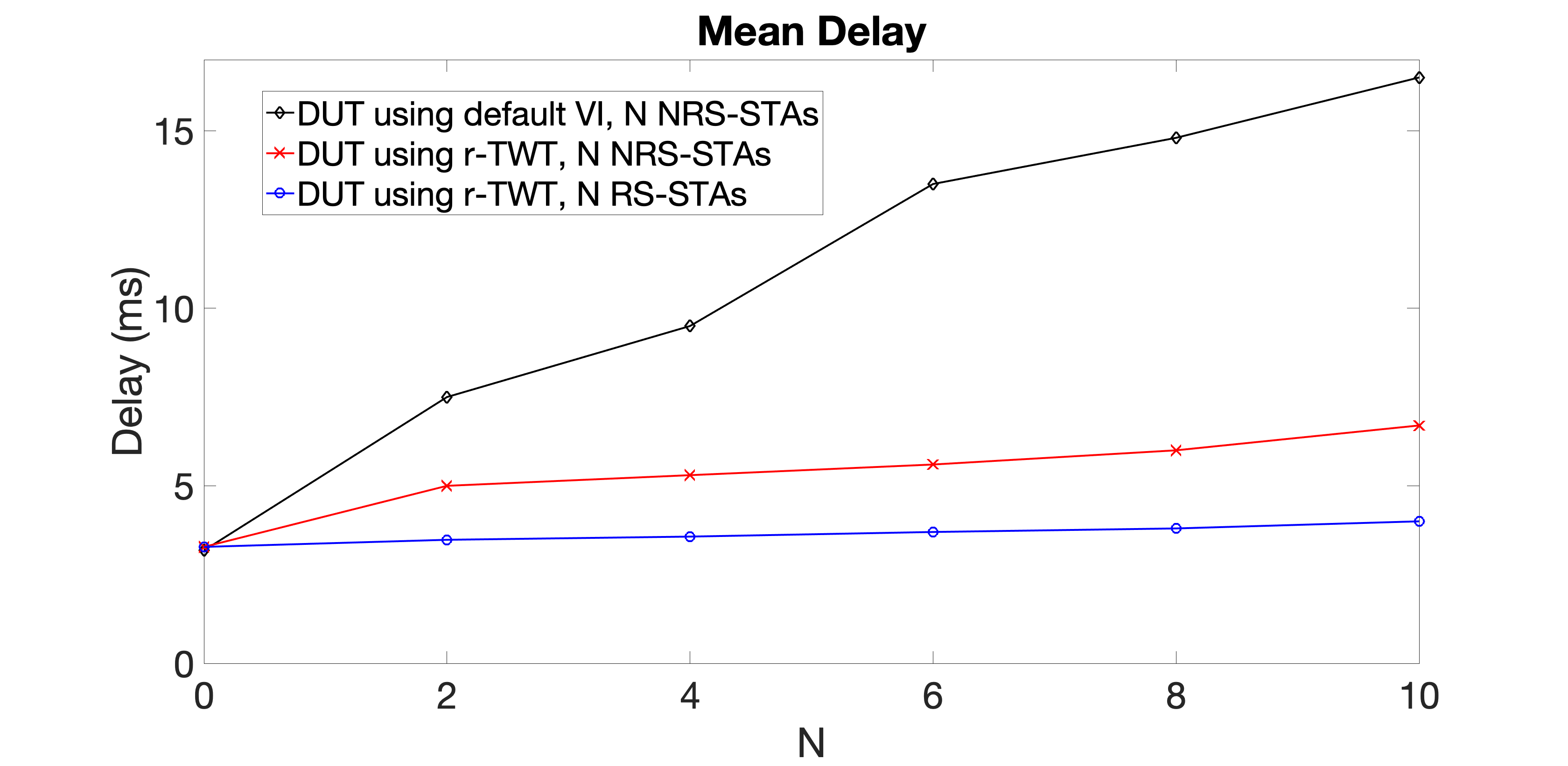 Slide 11
M. Kumail Haider
December 2021
Set 2: Simulation Results (2)
Delay:










Observations:
With r-TWT extension enabled, the 95th and 99th percentile delay is within the (extended) SP (<10ms in most cases), even in presence of NRS STAs. This also points to the need and benefit of an SP extension mechanism for delivering LST reliably.
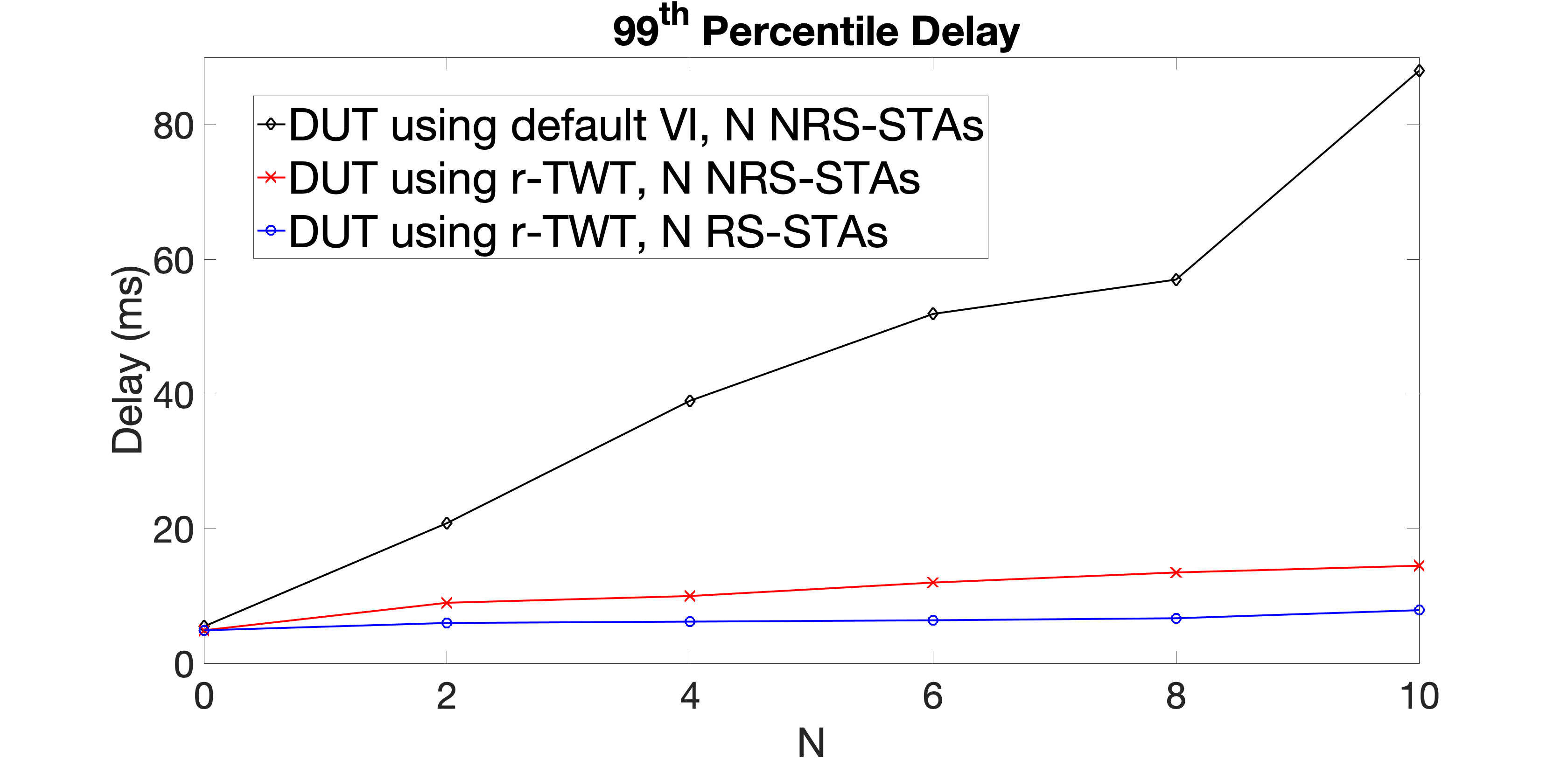 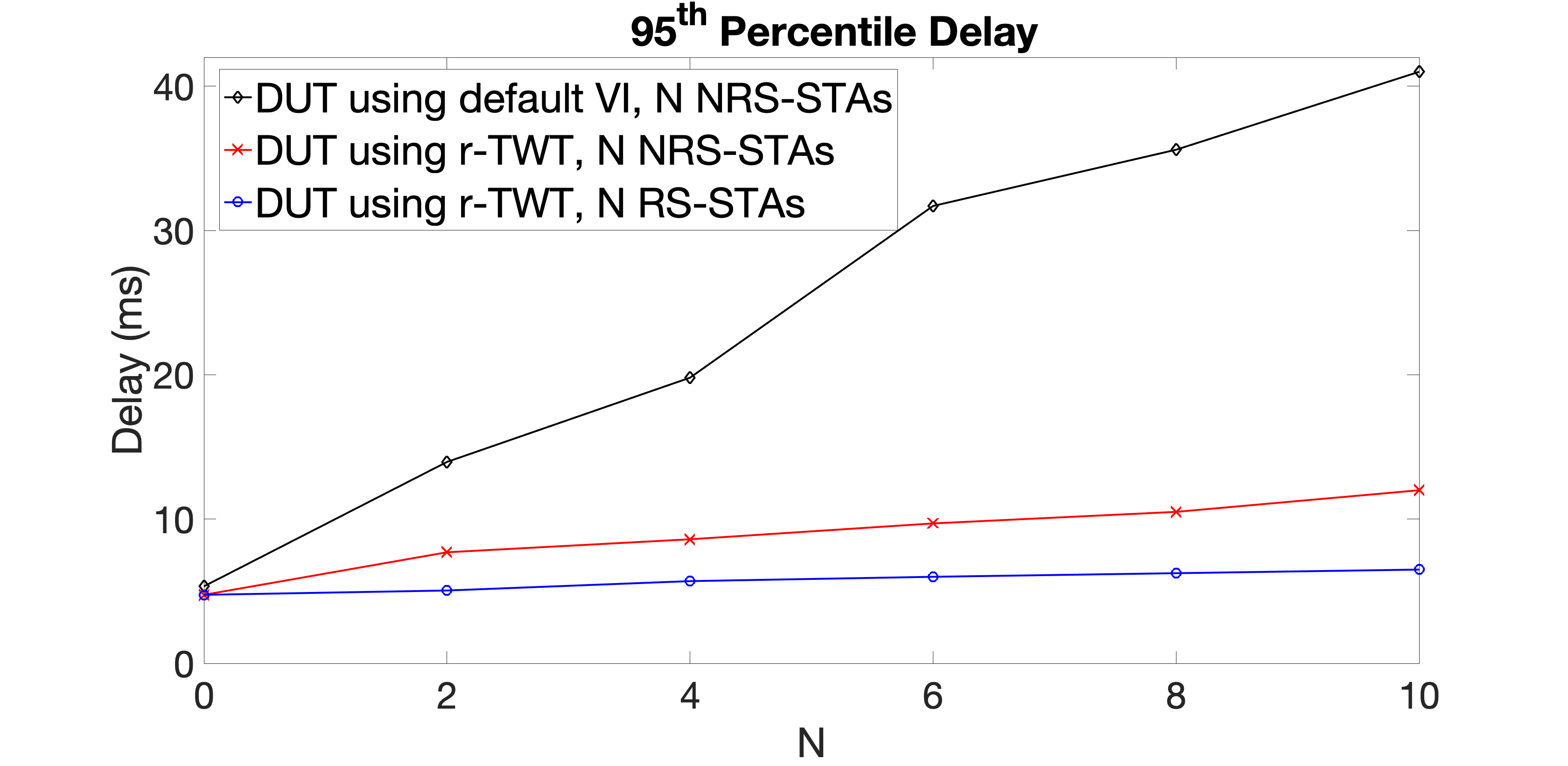 Slide 12
M. Kumail Haider
December 2021
Simulation Set 3
Objective: Further study impact of SP boundary protection rule

Fix total number of STAs in the network: N=10
Increase percentage of NRS STAs from 0-100% in steps of 20% 
20% NRS STAs means 2 out of N=10 STAs are NRS STAs

Traffic profile of non-DUT STAs
N/2 STAs have BE, N/2 STAs have VI traffic with X Mbps offered load
We consider X = [5, 10, 20] Mbps in separate experiments
NOTE: There is always an even split of traffic AC into BE/VI among RS and NRS STAs. E.g., If there are 2 RS STAs and 8 NRS STAs, then 1 RS STA and 4 NRS STAs have VI traffic and others have BE traffic
Slide 13
M. Kumail Haider
December 2021
Set 3: Simulation Results (1)
Evaluate the probability that AP gains access at SP start










Observations:
When all STAs support r-TWT, AP has high chance of grabbing the medium
Note: subject to its choice of AC for trigger -- VO is used in simulation
With an increasing number of NRS STAs, the probability of AP gaining TXOP at SP start depends on both the number of NRS STAs and their traffic profile. 
For NRS STAs with low-rate traffic/offered load (short TXOP), AP can gain access at SP start even when majority of STAs don’t support r-TWT
When NRS STAs have close to full-buffer traffic, even a few NRS STAs can reduce the chances of AP gaining SP at start.
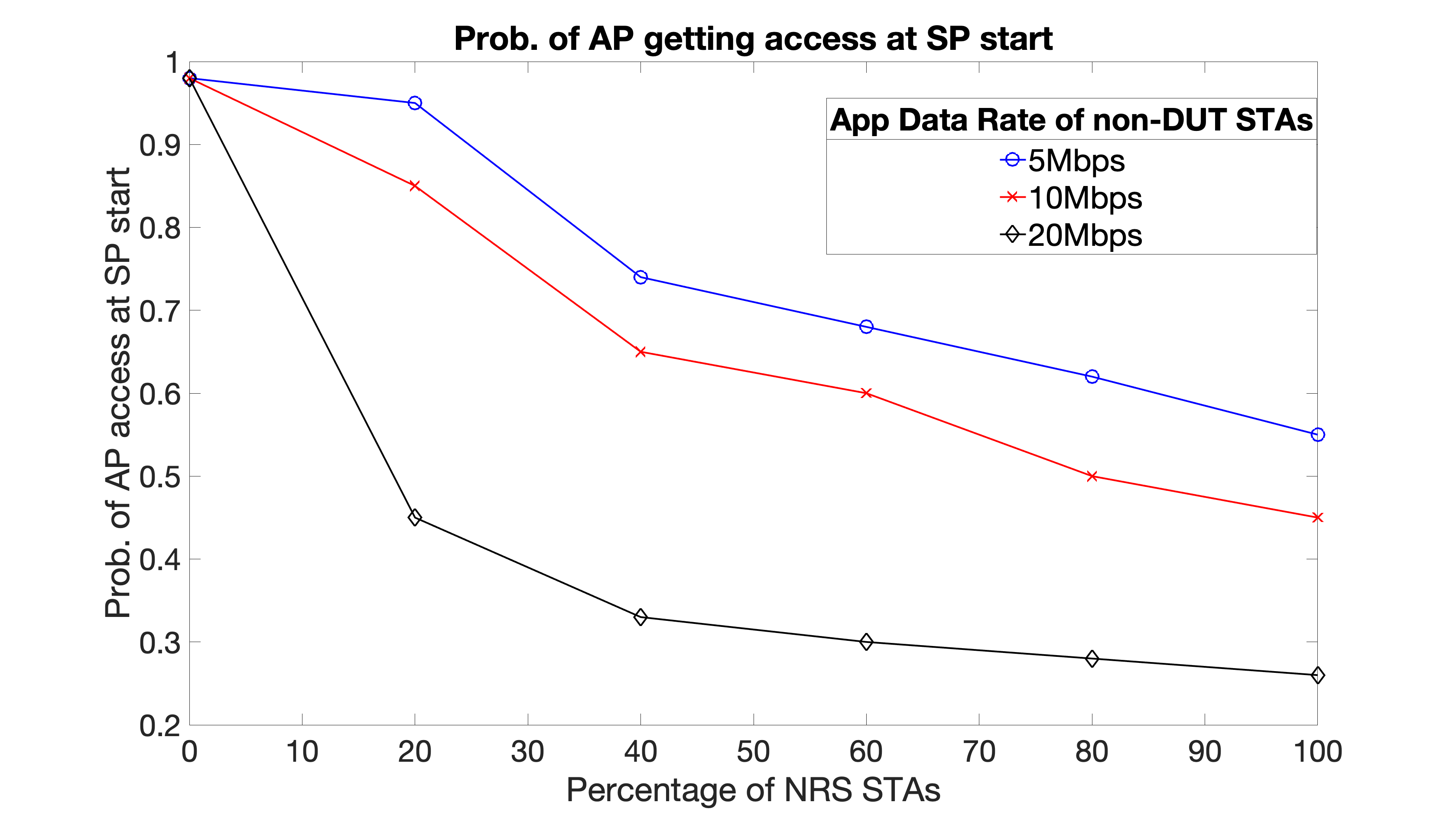 Y-axis is ratio of # of SPs in which AP wins medium at SP start (medium idle at SP boundary) and the total  # of SPs
Slide 14
M. Kumail Haider
December 2021
Set 3: Simulation Results (2)
Results: 90th percentile delay












Observations:
Analysis of DUT’s LST delay further illustrates the importance of SP start boundary protection rule, especially in cases where competing STAs have high traffic load/saturated traffic
Having all STAs supporting r-TWT can help reduce the mean/90th percentile delay of LST to almost ½; which is significant for applications running LST and have <5ms level delay requirements
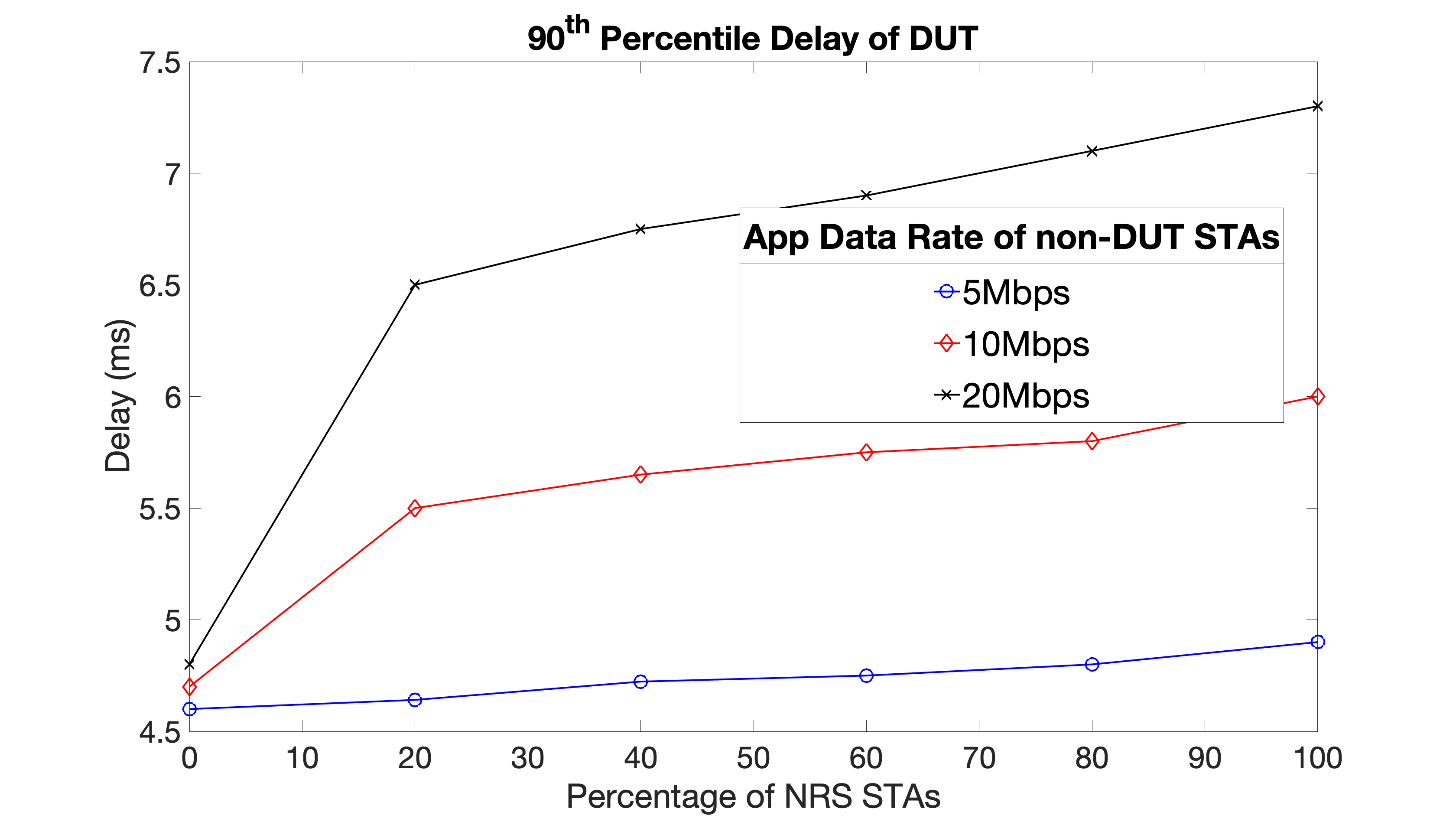 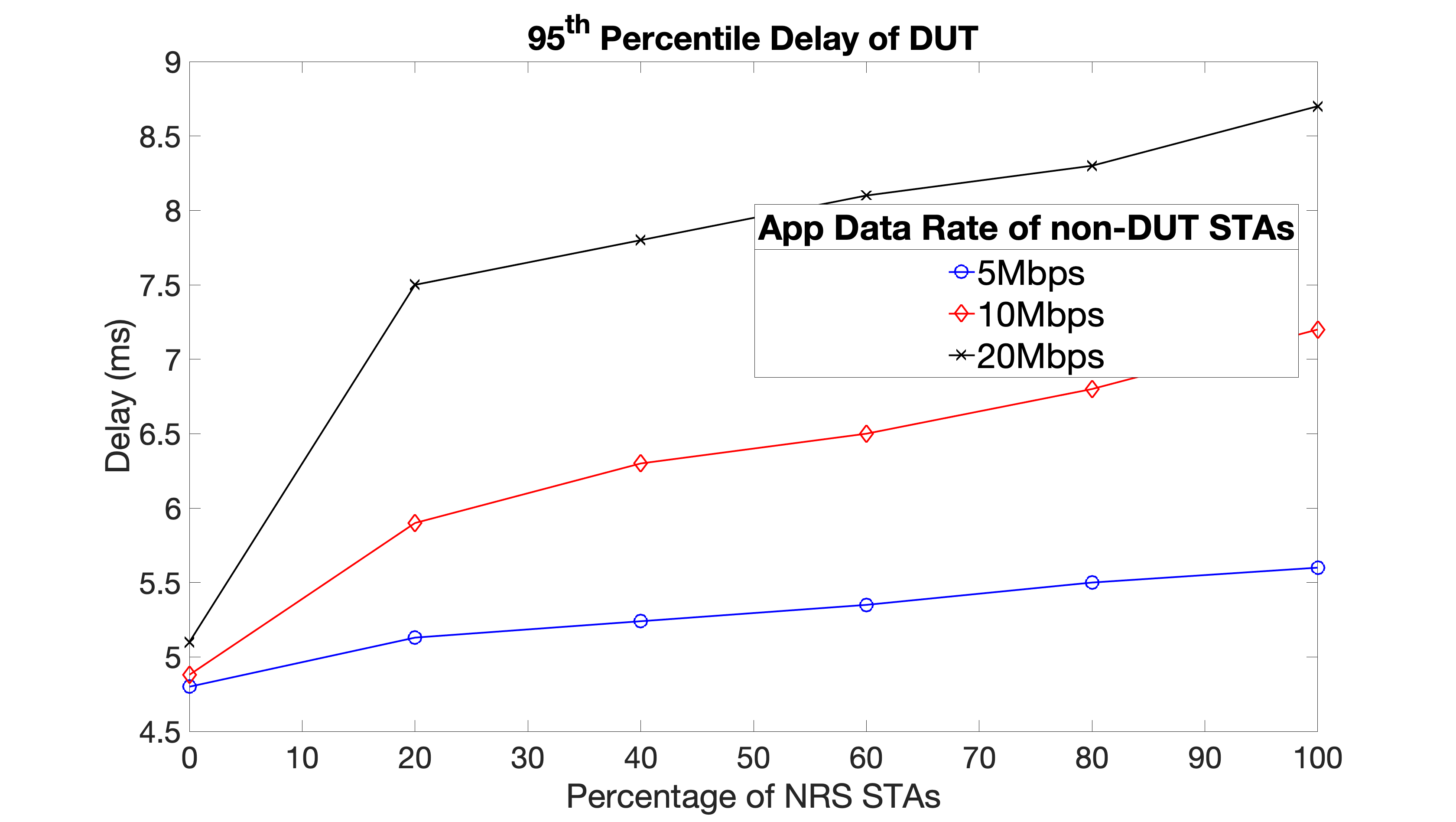 Slide 15
M. Kumail Haider
December 2021
Set 3: Simulation Results (3)
Results: CDF of AP’s access delay in r-SP 
Compare the CDF of time (in usec) from start of r-SP it takes the AP to grab the medium, for the case where app data rate of non-DUT STAs is 20Mbps (black curves in previous slide)










Observations:
When all competing STAs are NRS, AP’s access time into the SP depends on ending time of the TXOP by NRS STA which started before r-SP (if any). It is roughly uniformly distributed between 0 and maxPPDU length (~4.2ms for MCS 4, 64 BA). Further increase in access delay is possible due to contention or AP losing to NRS STAs.
When all competing STAs are RS STAs, AP grabs medium after SP start with high prob due to SP boundary protection and aggressive EDCA for Trigger (VO).
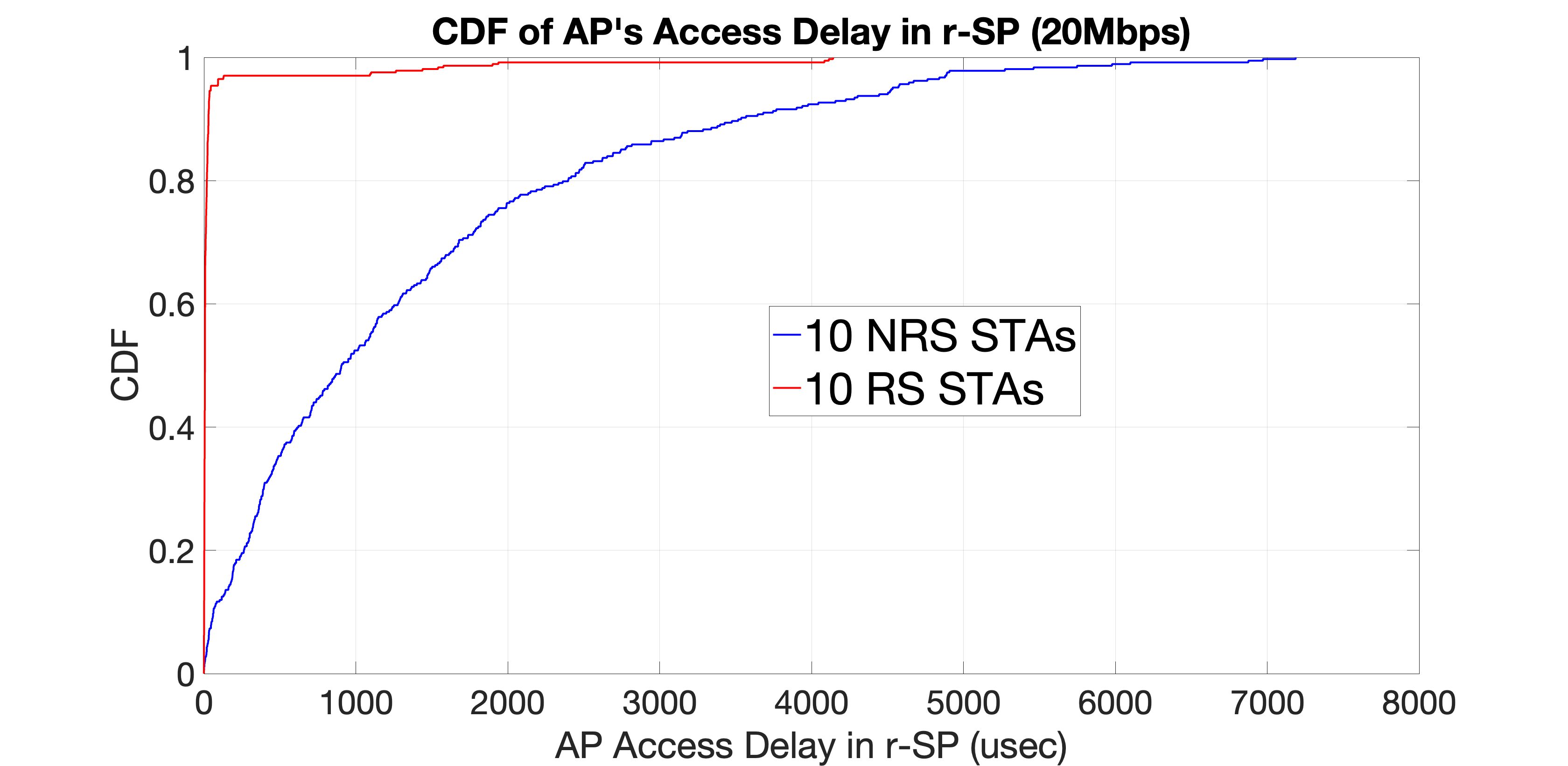 Slide 16
M. Kumail Haider
December 2021
Summary
Simulation evaluation in a variety of network configurations shows that restricted TWT achieves significant improvement (2x or more) in latency for LST and power saving, and the latency is predictable despite congested network.

The latency/PS gains are most significant when all STAs in the network support r-TWT start time protection

In case of “imperfect” network condition (presence of “legacy” STAs),
The latency gains can be still preserved
Traffic prioritization in SP is important
An SP extension mechanism is needed
The negative impact on the latency depends on a few factors:
Regular traffic load, maximum TXOP (chances of the SP start time hits a long TXOP);
If AP can gain medium access immediately at SP start.
Slide 17
M. Kumail Haider
December 2021
Backup Slides
Slide 18
M. Kumail Haider
December 2021
Slide 19
M. Kumail Haider